Interactive Session on Hemodynamics
Dr. Raghavan Subramanyan
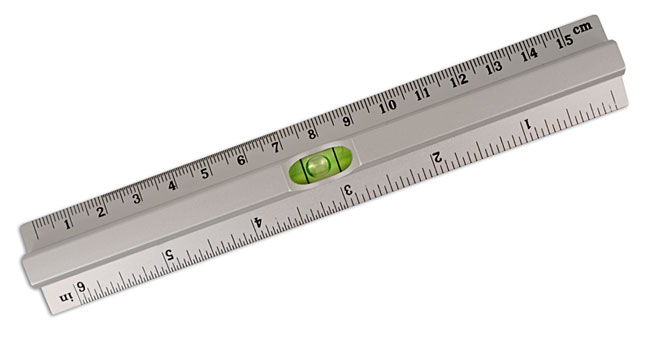 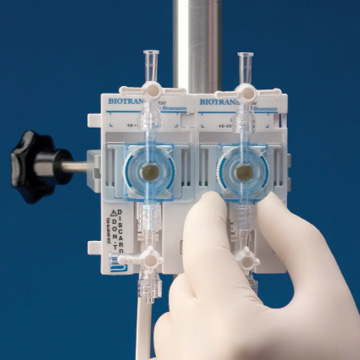 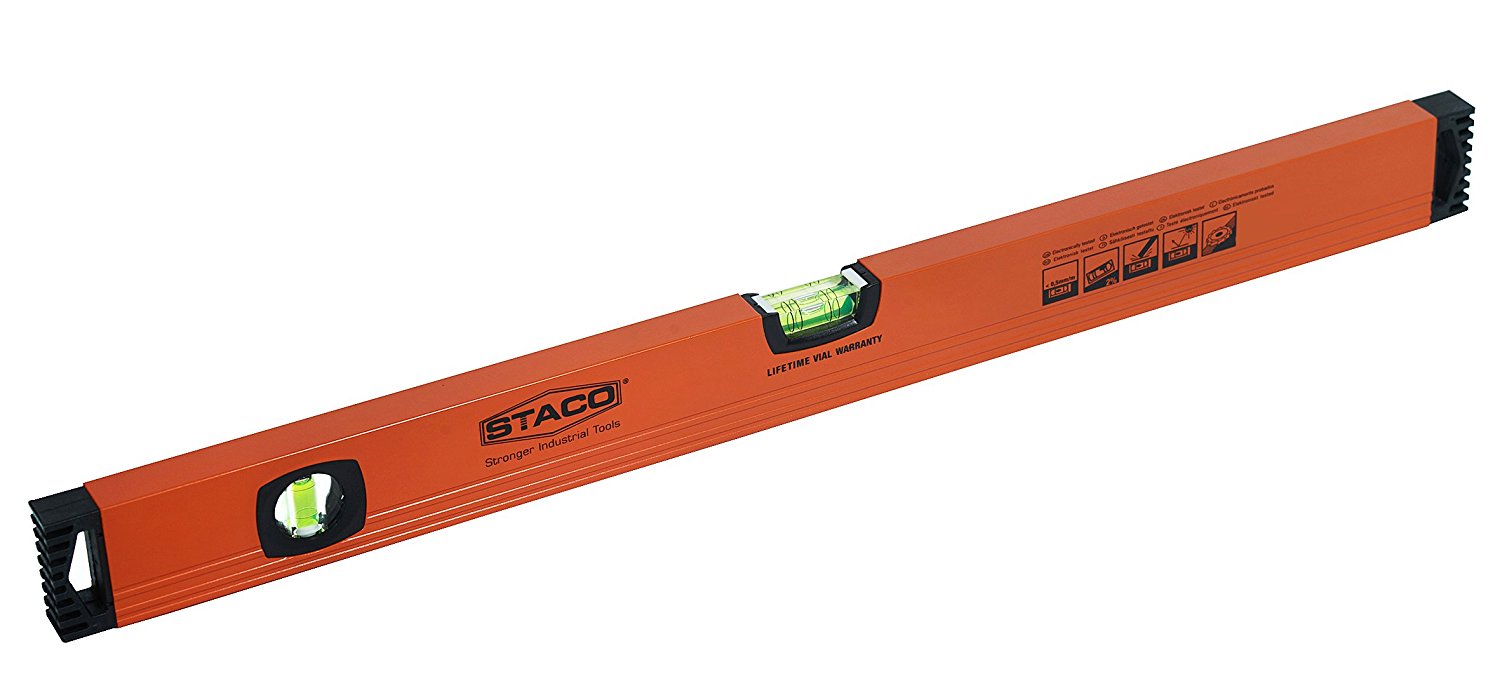 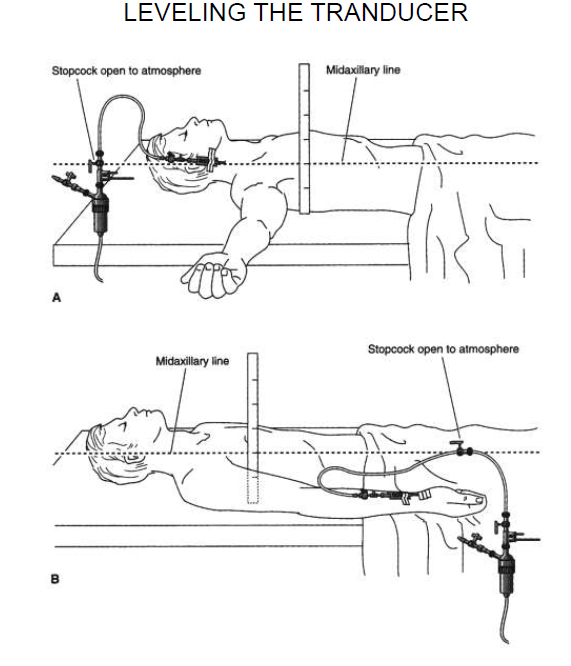 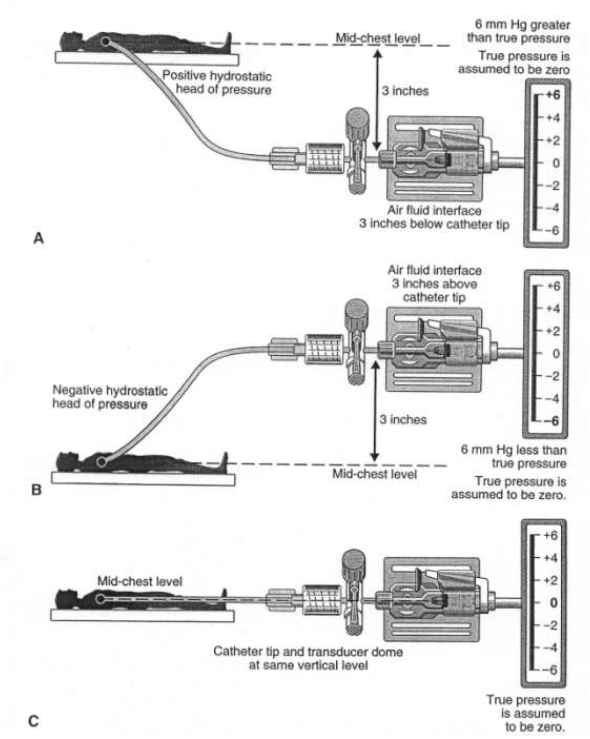 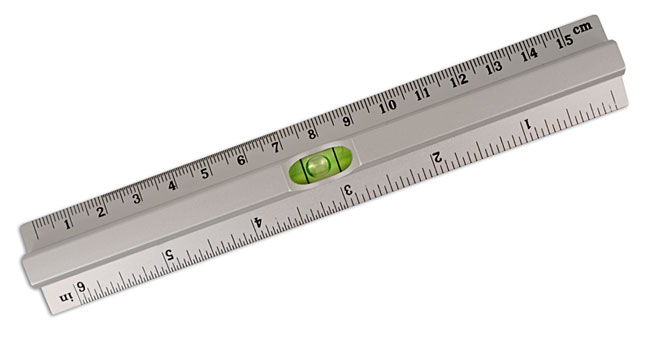 Quality of pressure record
Catheter/Connection Tube
Length
Diameter
Compliance
Lumen
Viscosity
Transducer
Pressure monitor system
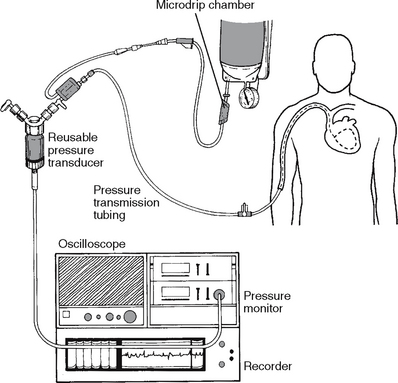 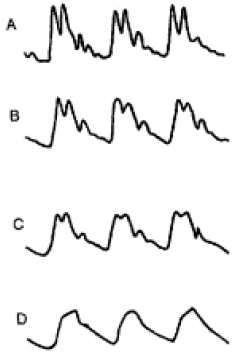 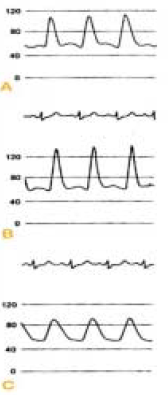 Artefacts in pressure tracing
Sources of error
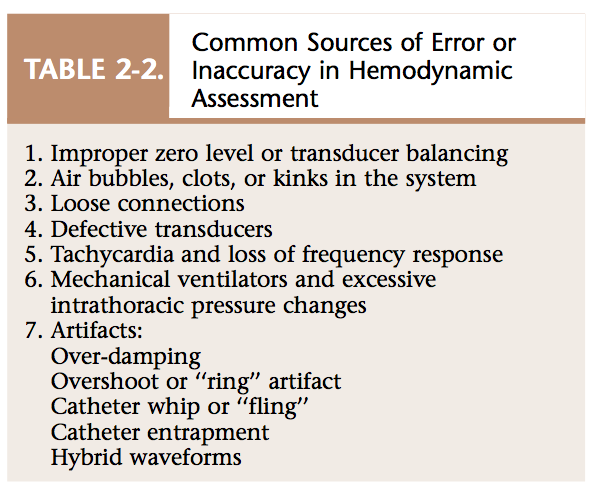 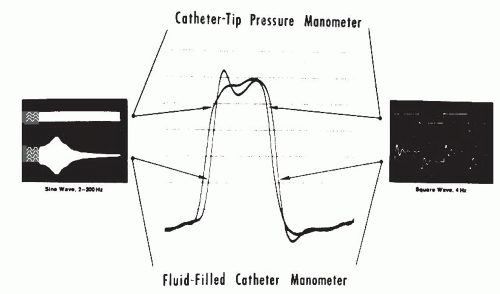 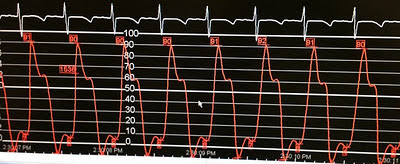 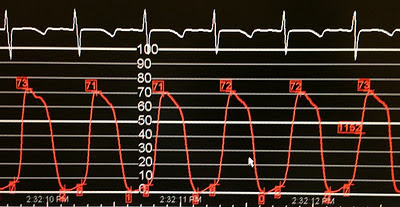 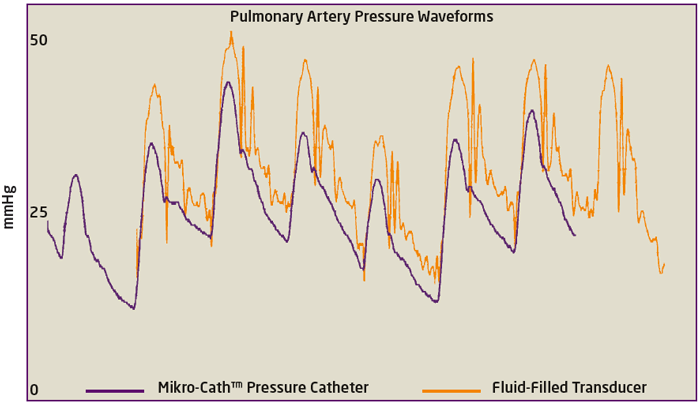 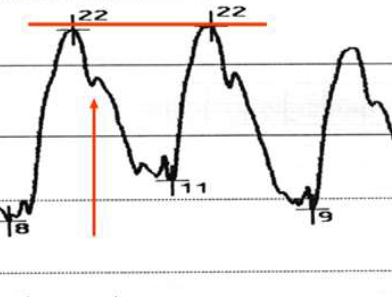 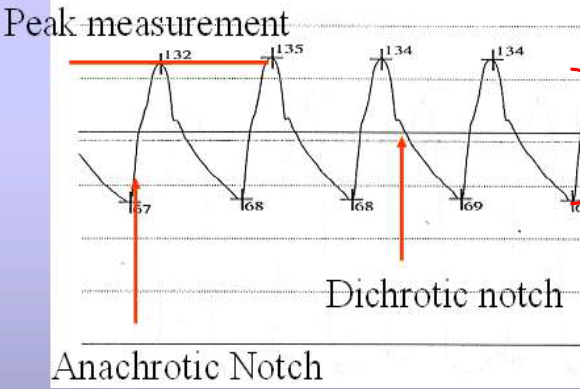 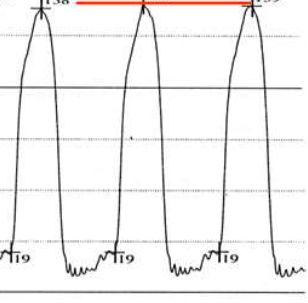 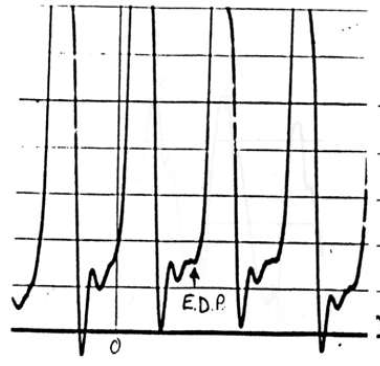 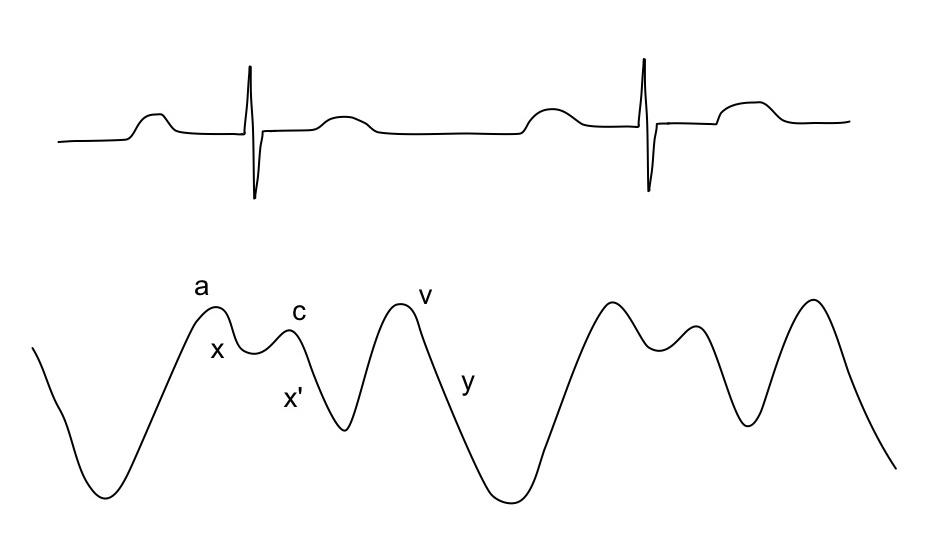 Respiratory variations
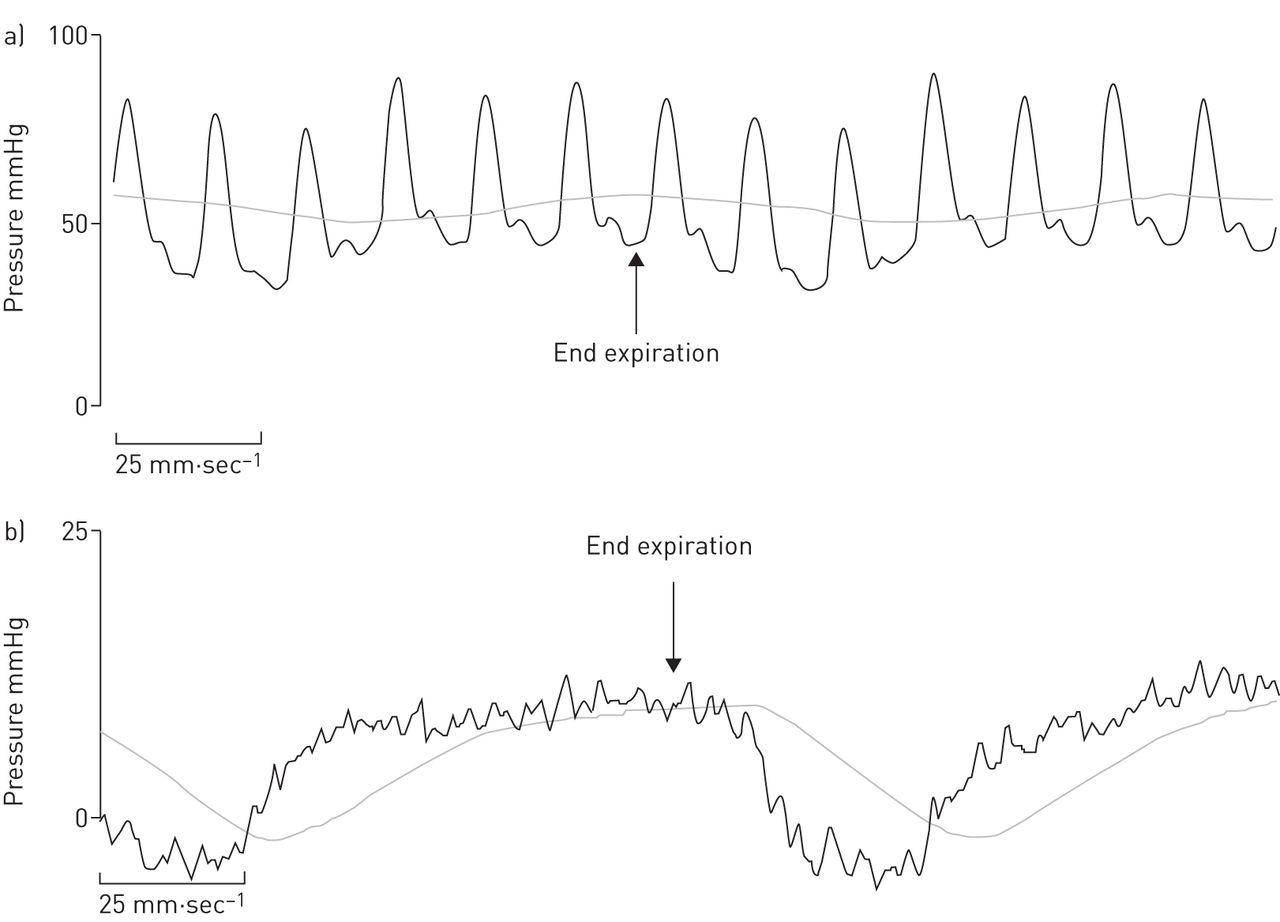 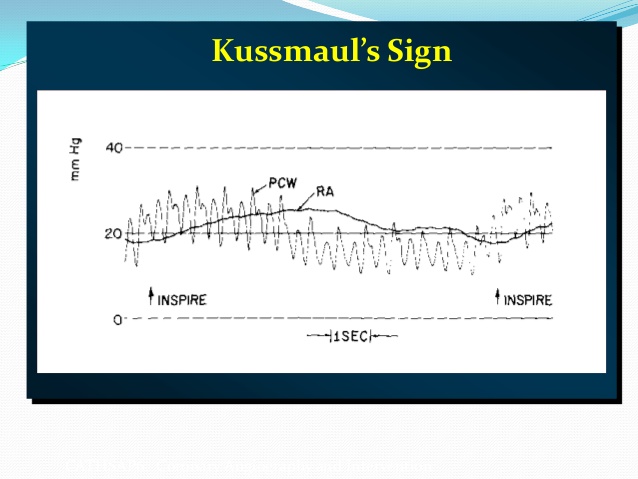 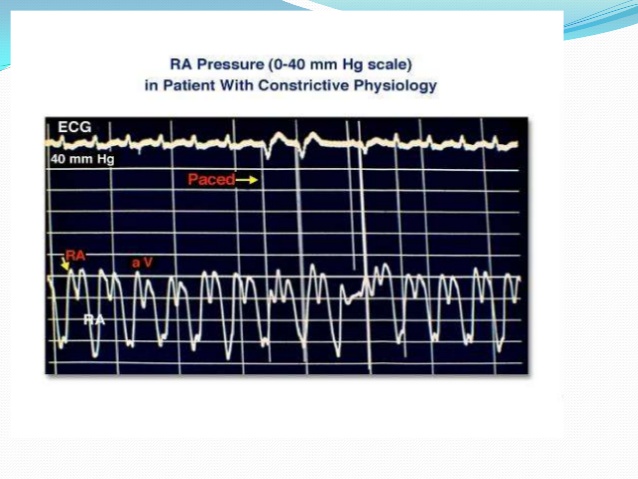 Constrictive Pericarditis
Insp
Exp
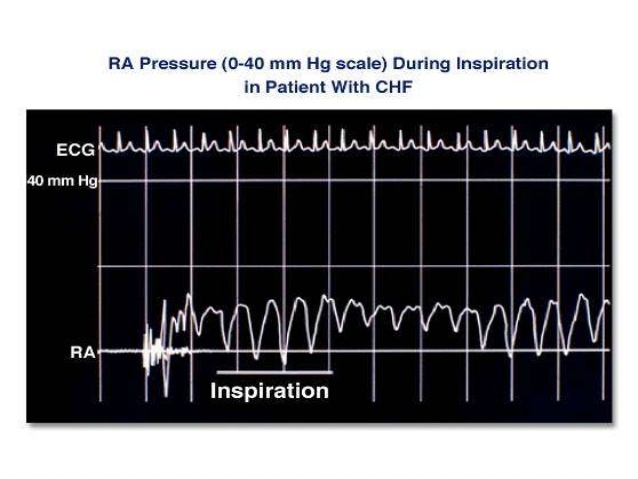 Congestive heart failure
Expiration
SVC 	45%			
RA 		50%		RA a9 v12 (12)
IVC 	52%			
RV 		51%		RV 78/8		
PA 		53%		PA  78/36 (48)
PAW 	95%		PAW a24 v16  (26)
LV 		92%		LV 	102/10
Ao 		92%		Ao 100/66 (70)
[Speaker Notes: Mitral stenosis]
SVC 	67%			
RA 		72%	   RA 			a7 v6 (6)
IVC 	74%	   RV inflow 	70/7	
RV 		70%	   RV apex		120/8
RVOT    	72%	   RVOT		72/8
PA 		71%	   PA	  		32/18 (24)
PAW 	98%	   PAW 		a8 v12(12)
LV 		99%	   LV		 	110/8
Ao 		99%	   Ao	 		112/64 (72)
[Speaker Notes: Mild-moderate PS, catheter entrapment]
SVC 	67%			
RA 		72%	   RA 			a7 v6 (6)
IVC 	74%	   RV inflow 	70/7	
RV 		70%	   RV apex		120/8
RVOT    	72%	   RVOT		72/8
PA 		71%	   PA	  		32/18 (24)
PAW 	98%	   PAW 		a8 v12(12)
LV 		99%	   LV		 	110/8
Ao 		99%	   Ao	 		112/64 (72)
[Speaker Notes: Mild-moderate PS, catheter entrapment]
SVC 	58%			
RA 		60%		RA 	a8 v6 (7)
IVC 	60%			
RV 		59%		RV 	50/8		
PA 		66%		PA  	48/36 (48)
PAW 	97%		PAW a14 v38  (25)
LV 		92%		LV 	98/16
Ao 		91%		Ao 	98/58 (70)
[Speaker Notes: Chronic Severe MR]
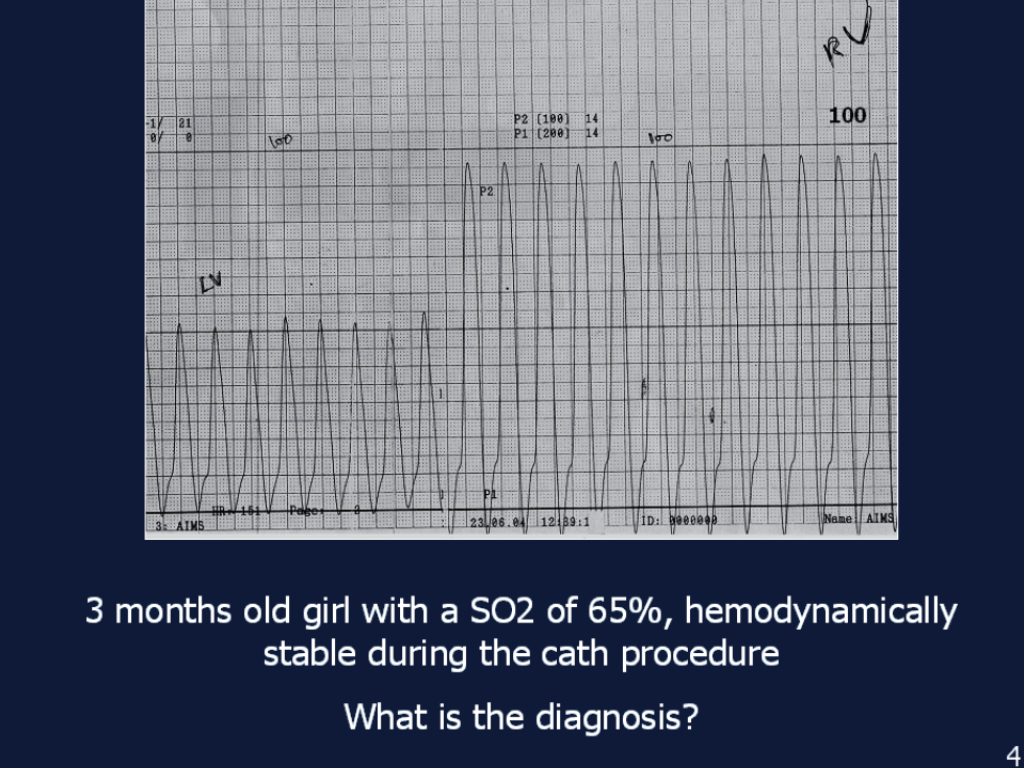 Measurement of Oxygen Content
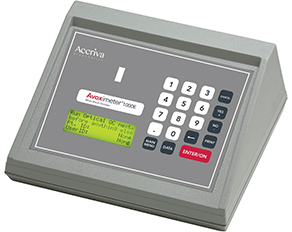 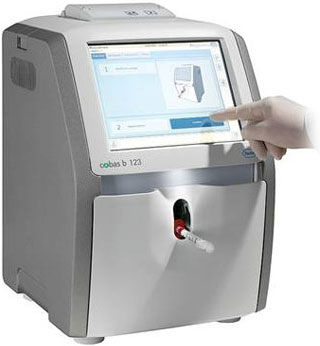 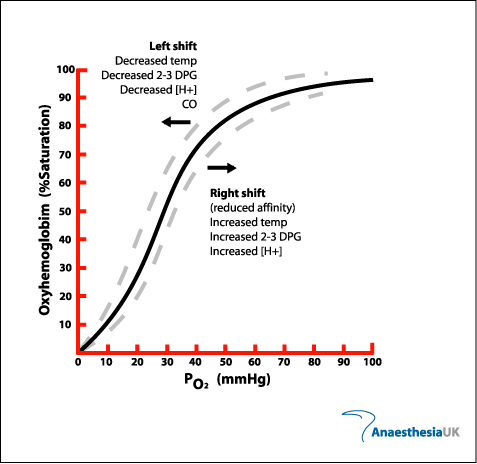 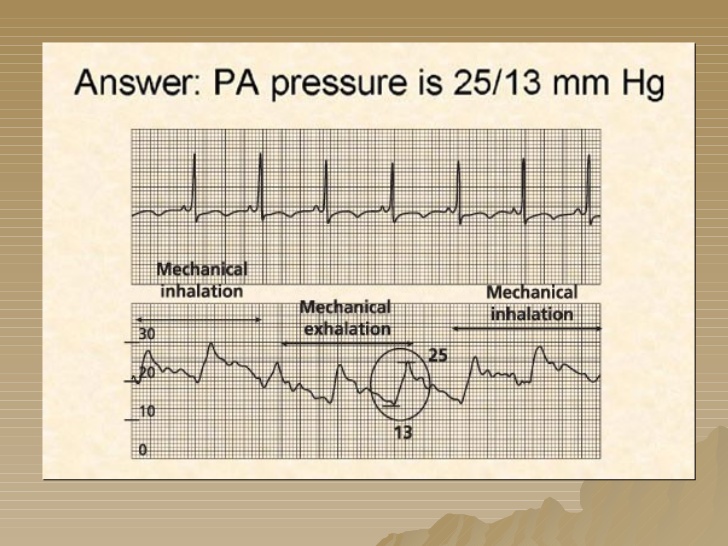 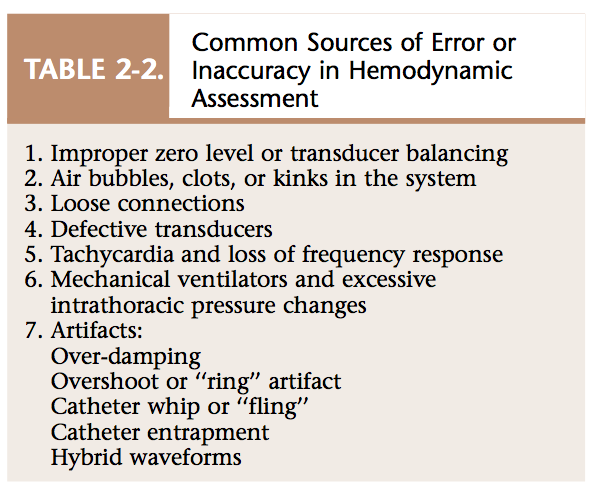 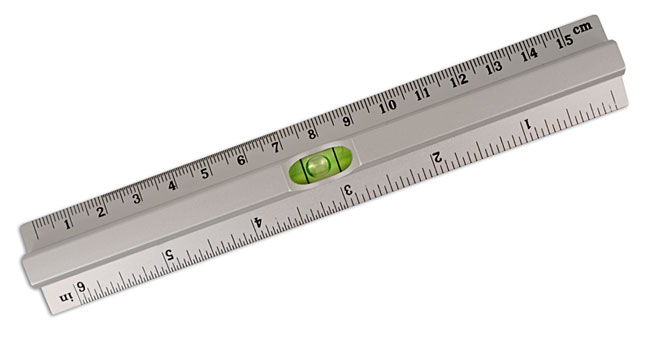 Spirit level ruler
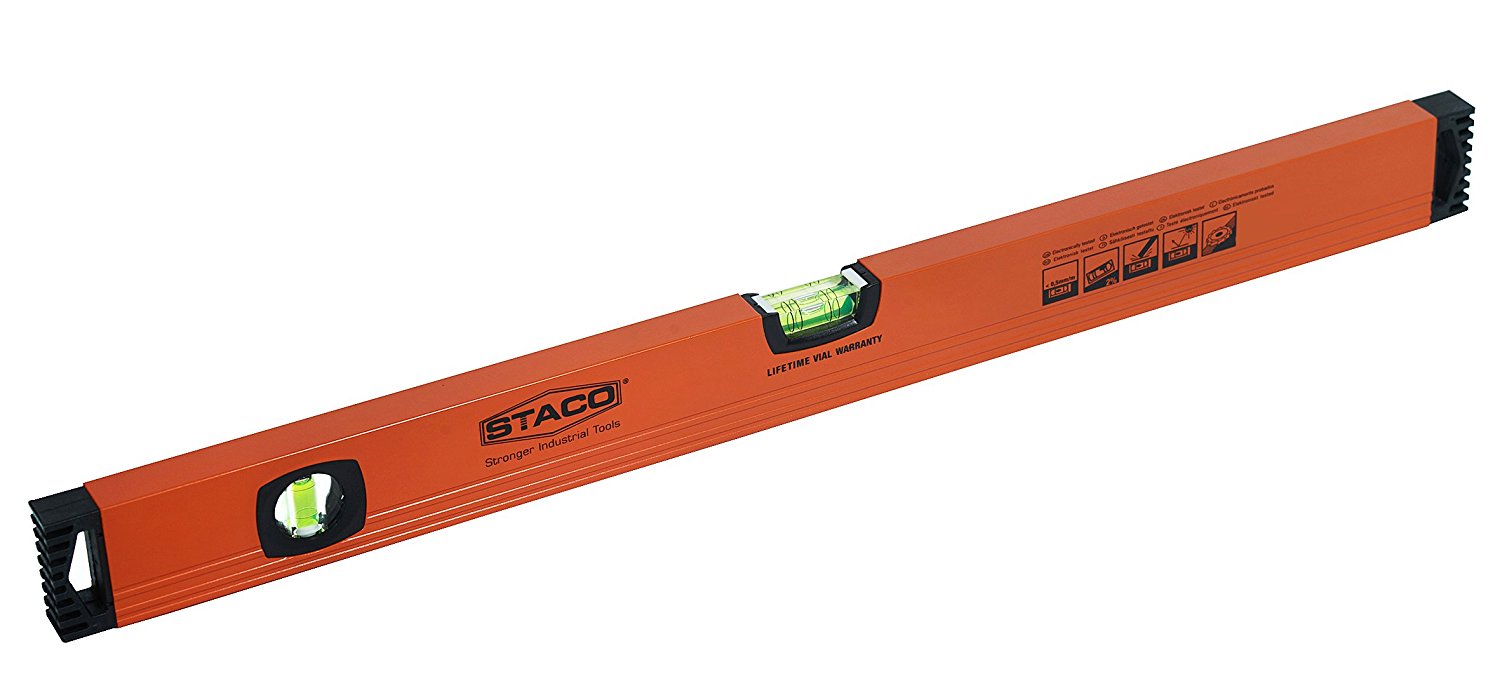 Catheter and Connecting Tube
Length
Diameter
Compliance
Lumen
Viscosity
Connecting Tube
Transducer
Pressure monitor system
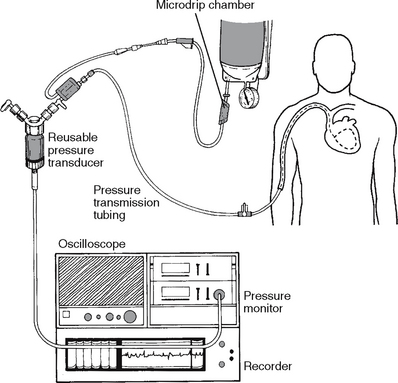 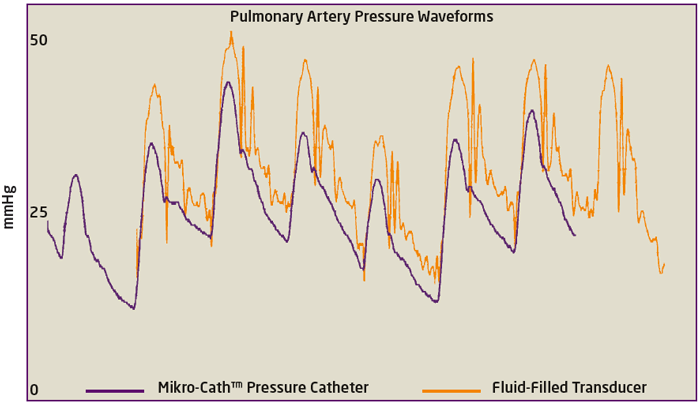 Interpret this pressure tracing and suggest corrective action
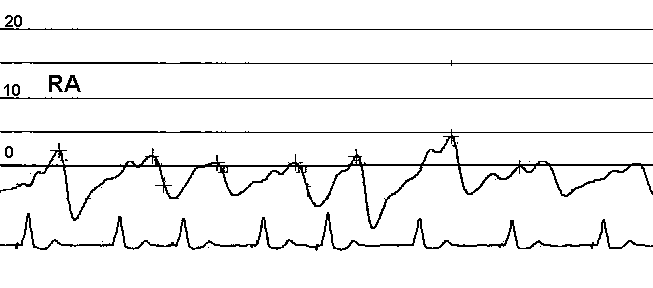 [Speaker Notes: RA pressure seems to be very low- in fact it appears to be below zero. Physiologically a sub-zero RA pressure is impossible. The first thing is to check and correct the level of the transducer to mid-chest level.
The wave form and respiratory variation are as expected – hence there is no problem with dampening or catheter block.
If after correcting the transducer level the RA pressure is still below 4 mmHG – suspect hypovolemia and effect of diuretics.]
Interpret the four patterns of pressure record during coronary angiography and suggest corrective action
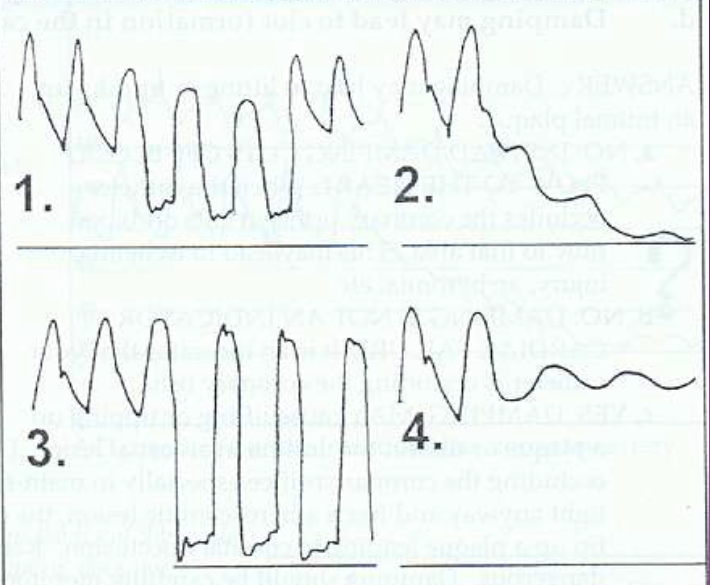 [Speaker Notes: Ventricularization of aortic pressure – possible LMCA stenosis or ostial stenosis. This can cause Myocardial ischaemia. Immediaely withdraw the catheter and do sinus injection.
Progressing dampening of aortic pressure with decline in wave form and pressure- Catheter tip against a wall or against a plaque or blockage of catheter due to debris or clot. Remedy is to withdraw the catheter and flush it.
Catheter has dropped into the LV and gives true LV pressure. Remedy is to withdraw the catheter to the aorta.
Dampening of the aortic pressure with wave form still present. The viscosity in the catheter is high – either due to blood or angiographic contrast medium. Solution is to flush with saline.]
Comment on this PAWP tracing
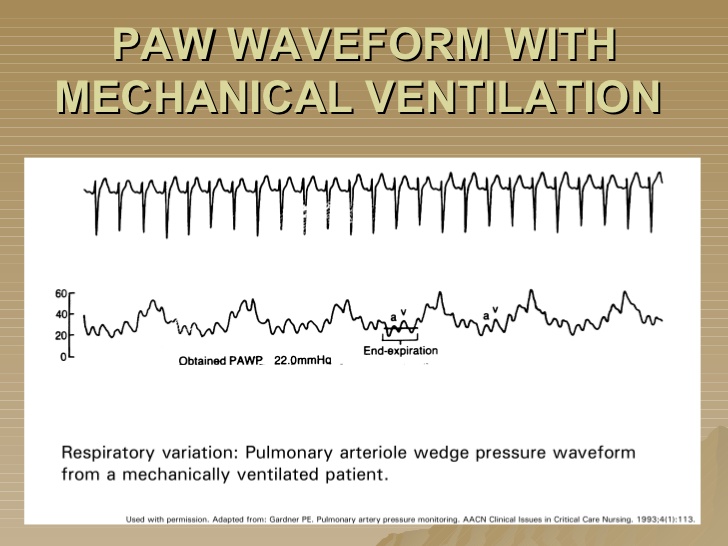 End-insp
[Speaker Notes: Elevated PAW pressure of 22 mmHg
Patient on mechanical ventilation – the normal respiratory variation is reversed. Pressure is now higher in inspiration and lower in expiration.
However]
Interpret this data set and suggest management
SVC 	60%			
RA 		61%		RA 	a10 v8 (9)
IVC 	62%			
RV 		63%		RV 	54/10
PA 		62%		PA  	52/28 (36)
PAW 	95%		PAW a30 v26 (30)
LV 		94%		LV 	120/38
Ao 		93%		Ao 	120/36 (50)
[Speaker Notes: Findings: Wide pulse pressure, LVEDP very high and equal to aortic diastolic pressure, High PAW pressure, Low PA saturation, mild hypoxia
Suggestive of Acute or recent onset severe AR.
Start afterload reducing agent – SNP or TNG, detect cause of AR and treat]
Interpret this pressure tracing and give probable diagnosis
[Speaker Notes: Patient on IABP- showing diastolic augmentation of aortic pressure. Probably a case of cardiogenic shock or AMI with mechanical complication.]
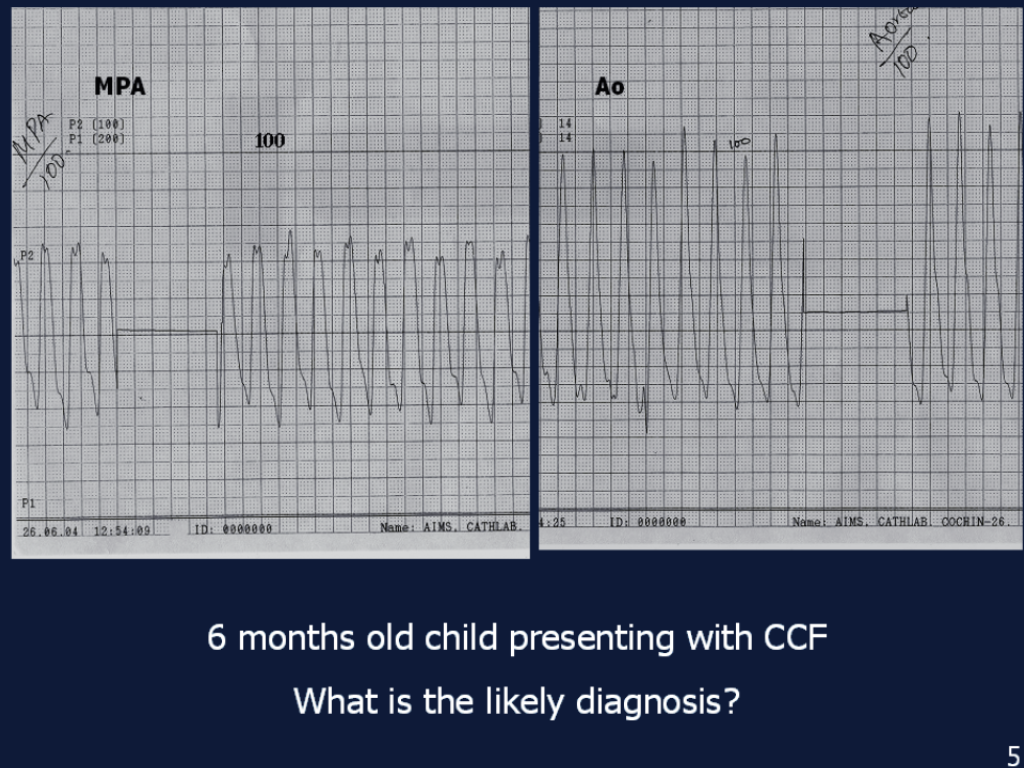 SVC 	60%			
RA  	62%		RA a9 v7 (8)
IVC 	62%			
RV 		68%		RV 102/8		
PA 		67%		PA  40/14 (18)
PV 		99%			
LA 		97%		LA a10 v9  (8)
LV 		97%		LV 106/10
Ao 		78%		Ao 100/66 (68)
[Speaker Notes: TOF]
SVC					68%
RA		a10 v11 (10)		69%
IVC						76%
RV		86/9				79%	
PA		84/48 (58)			78%
LA		a9 V12 (10)		98%
LV		96/10			96%
Ao		98/70 (78)			88%
[Speaker Notes: PAH – R to L shunt – either VSD or PDA or APW]